LO: Use efficient methods to multiply.
Success Criteria:
-Use partitioning.
-Use the knowledge of doubling.
-Use repeated addition.
Starter: True or false?

18 x 4 = 10 x 8 x 4
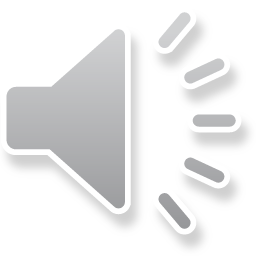 LO: Use efficient methods to multiply.
Success Criteria:
-Use partitioning.
-Use the knowledge of doubling.
-Use repeated addition.
18 x 4 = 72
10 x 8 x 4= 320

It is false.
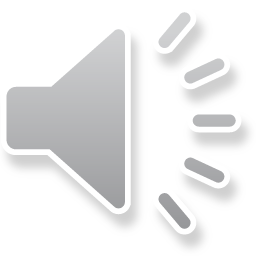 LO: Use efficient methods to multiply.
Success Criteria:
-Use partitioning.
-Use the knowledge of doubling.
-Use repeated addition.
What is an efficient method?
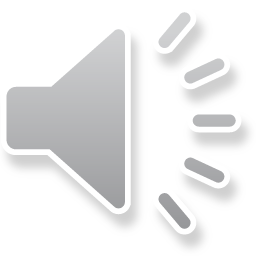 LO: Use efficient methods to multiply.
Success Criteria:
-Use partitioning.
-Use the knowledge of doubling.
-Use repeated addition.
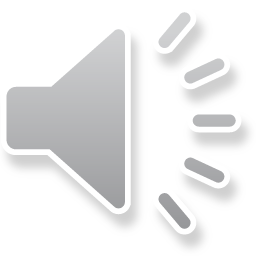 LO: Use efficient methods to multiply.
Success Criteria:
-Use partitioning.
-Use the knowledge of doubling.
-Use repeated addition.
6
8
48
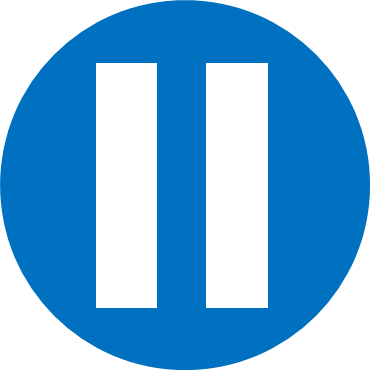 Have a think
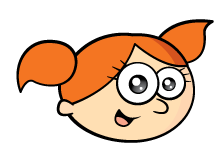 I partitioned 6 into 5 and 1
8
5
6
1
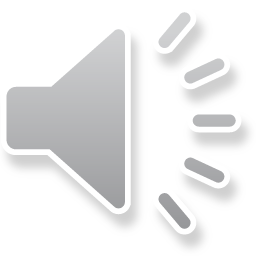 LO: Use efficient methods to multiply.
Success Criteria:
-Use partitioning.
-Use the knowledge of doubling.
-Use repeated addition.
6
8
48
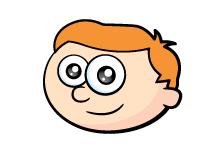 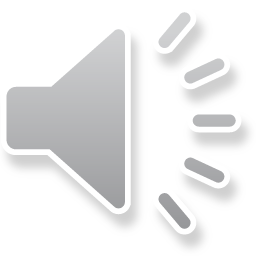 LO: Use efficient methods to multiply.
Success Criteria:
-Use partitioning.
-Use the knowledge of doubling.
-Use repeated addition.
6
8
48
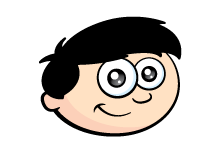 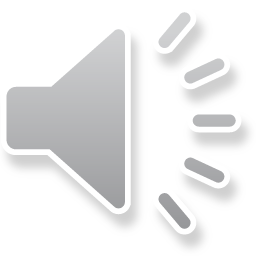 LO: Use efficient methods to multiply.
Success Criteria:
-Use partitioning.
-Use the knowledge of doubling.
-Use repeated addition.
6
8
48
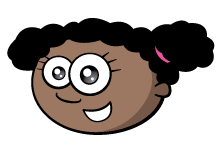 10
6
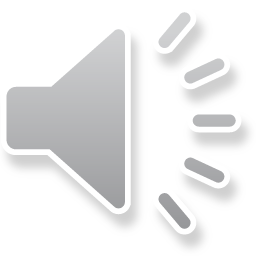 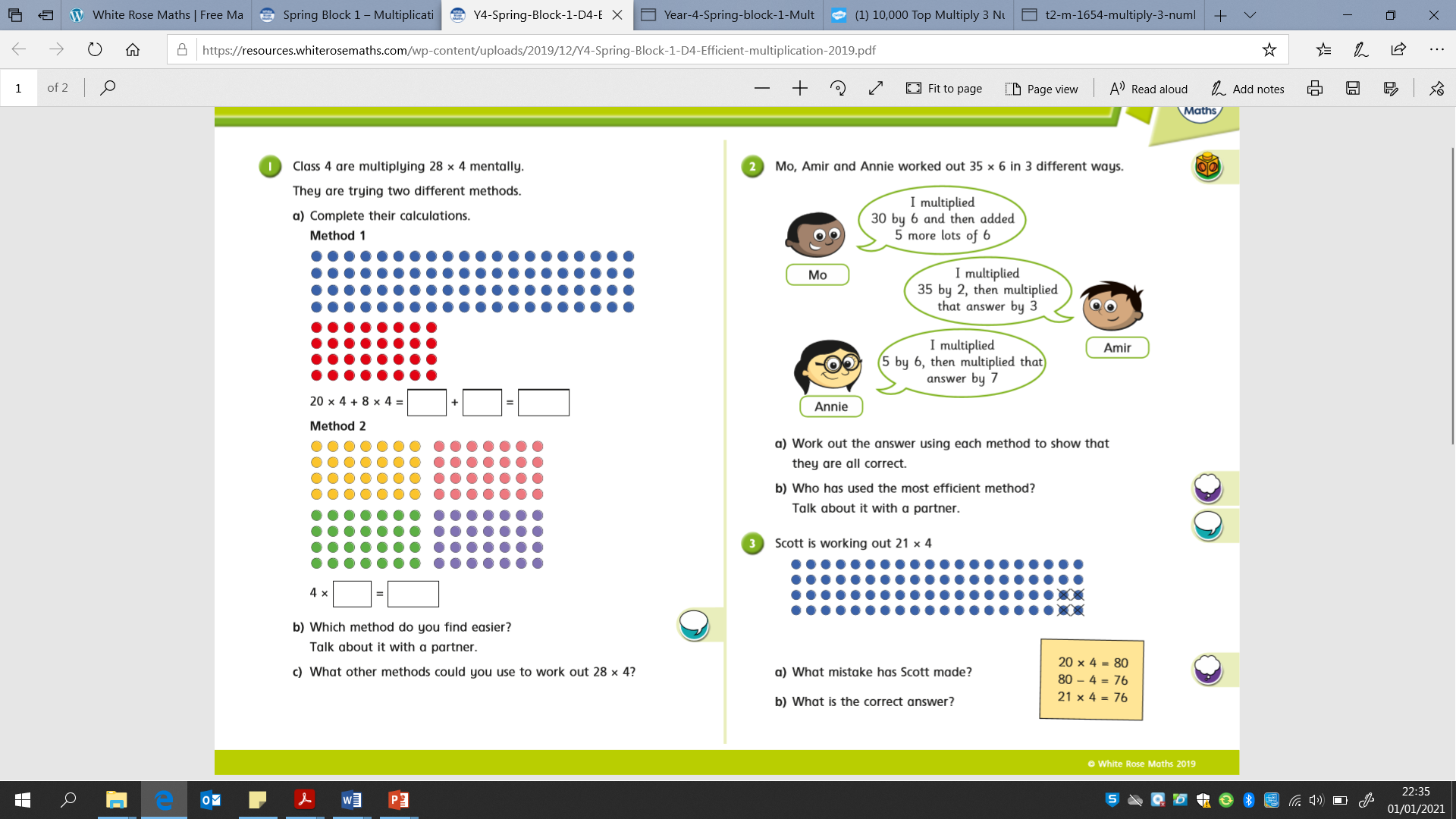 Challenge 1
Questions
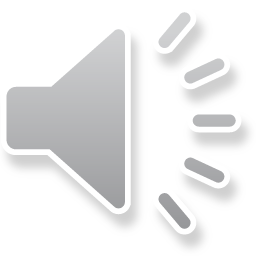 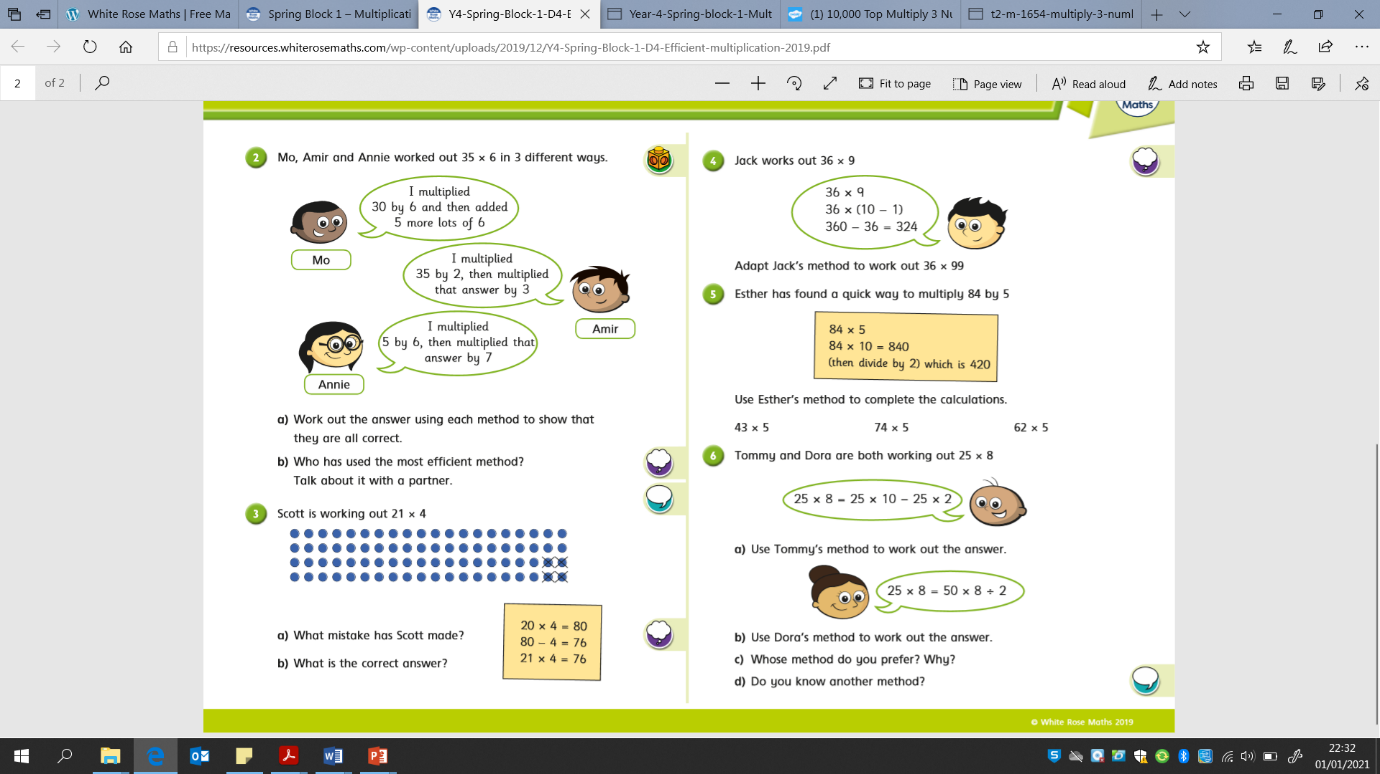 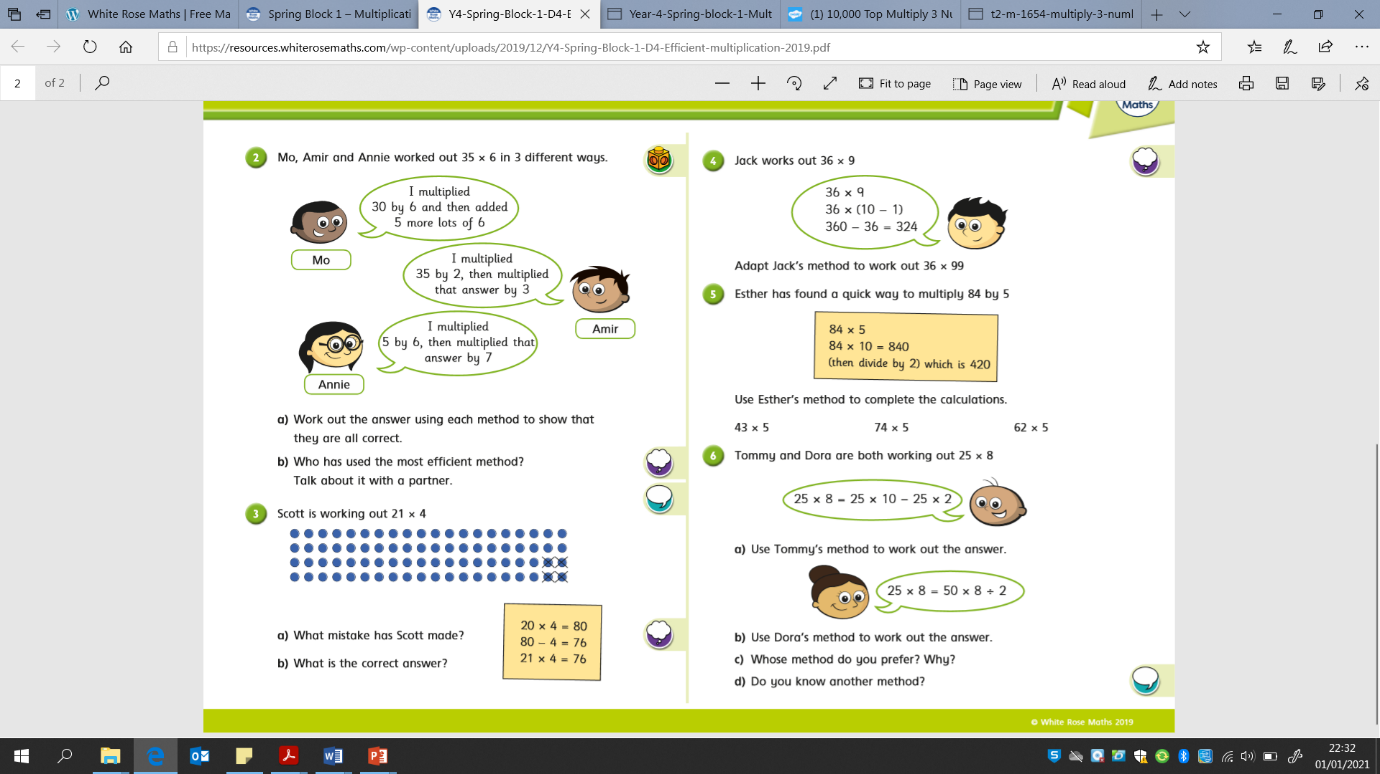 19 x 7=
12 x 6= 
38 x 10=
74 x 3=
13 x 6=
27 x 3=
14 x 6=
55 x 3=
Challenge 2
Remember today’s lesson is all about finding the quickest way for you to answer the question.
Your chosen method might not be the same as somebody else’s!
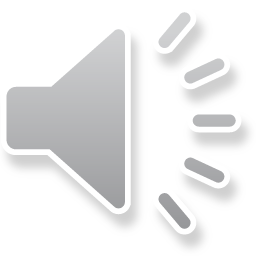 LO: Use efficient methods to multiply.
Success Criteria:
-Use partitioning..
-Use the knowledge of doubling.
-Use repeated addition.
Which method is your first choice when multiplying a 1-digit number to a 2-digit number?
Answers
Challenge 1
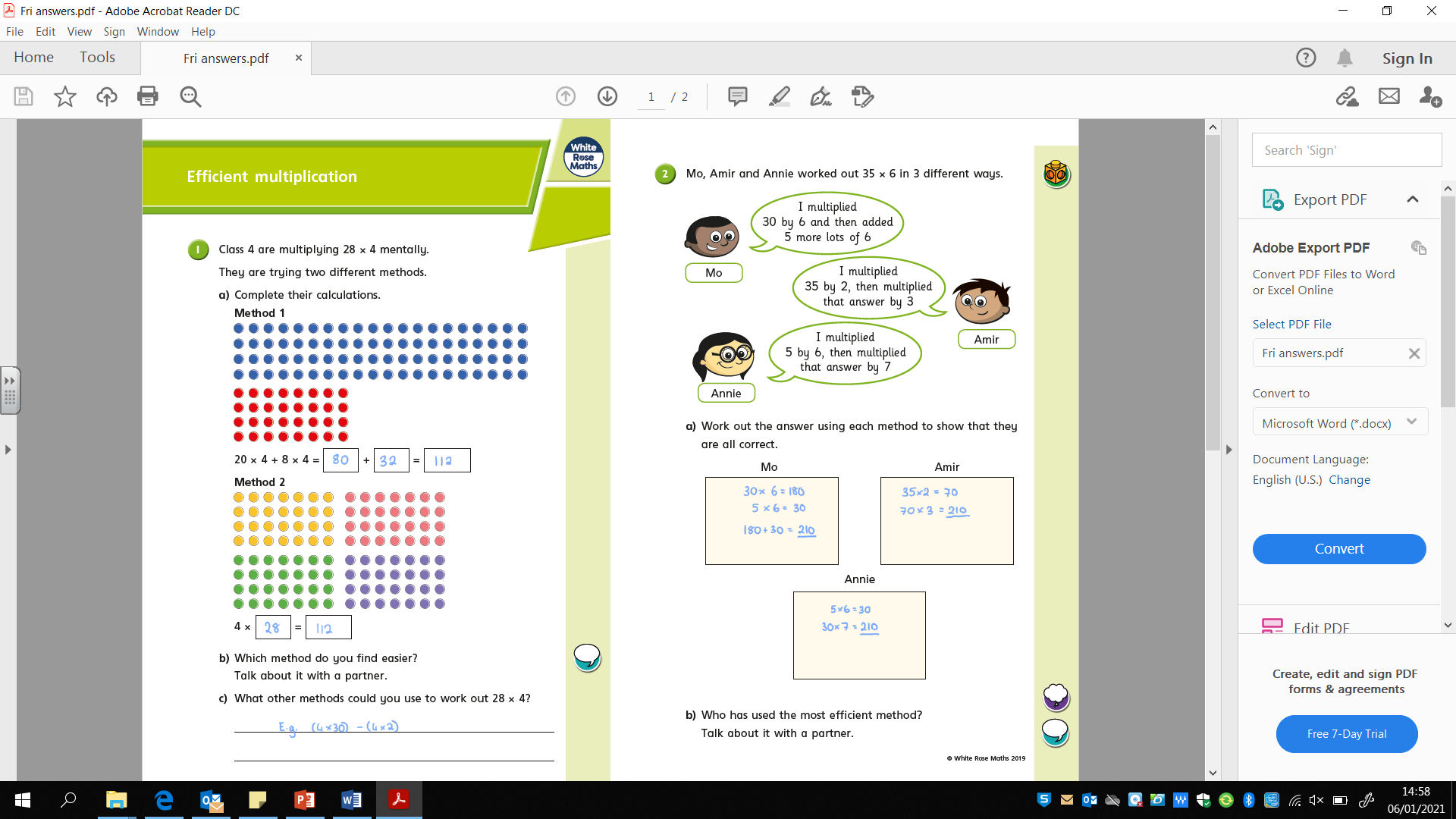 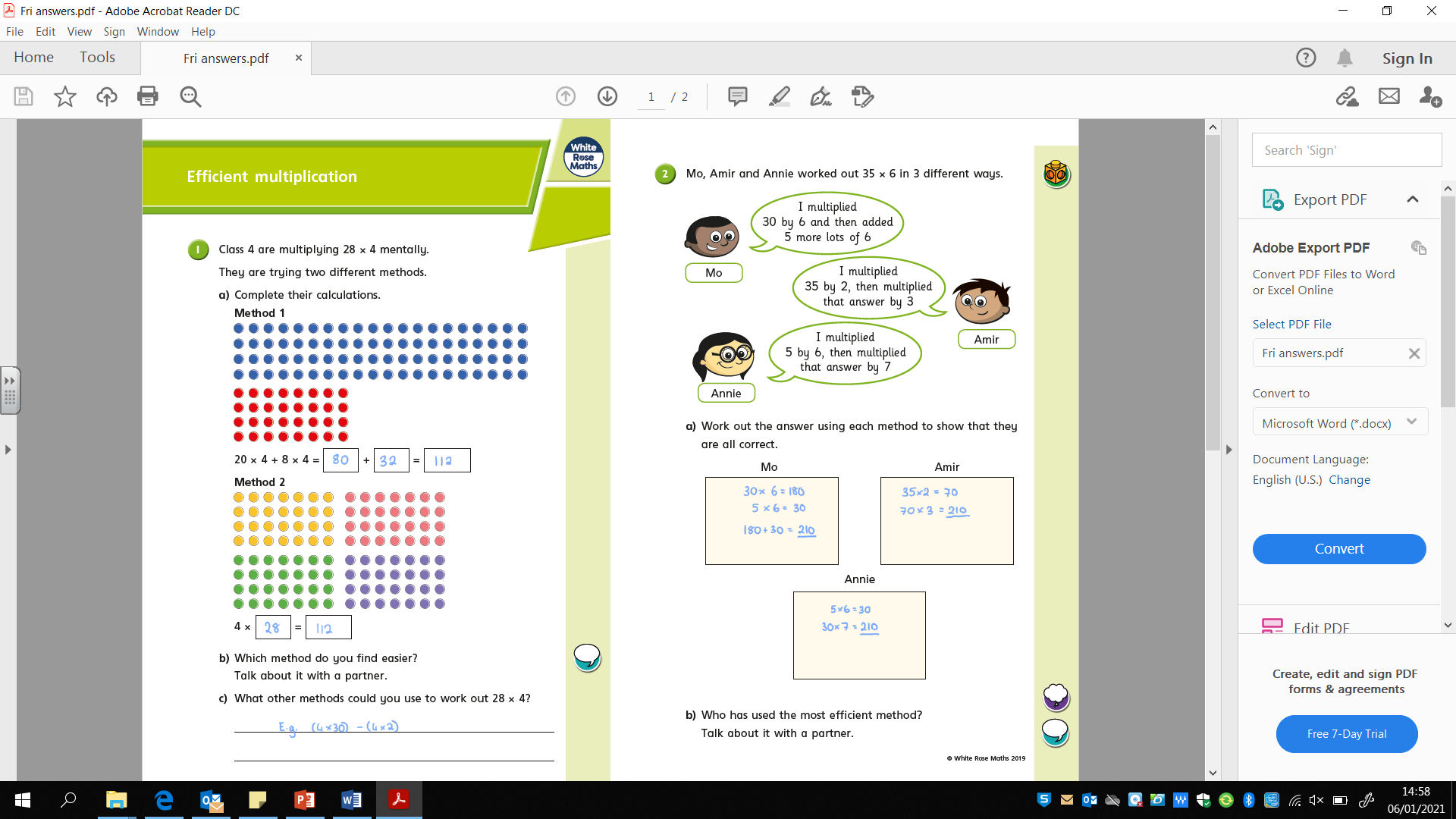 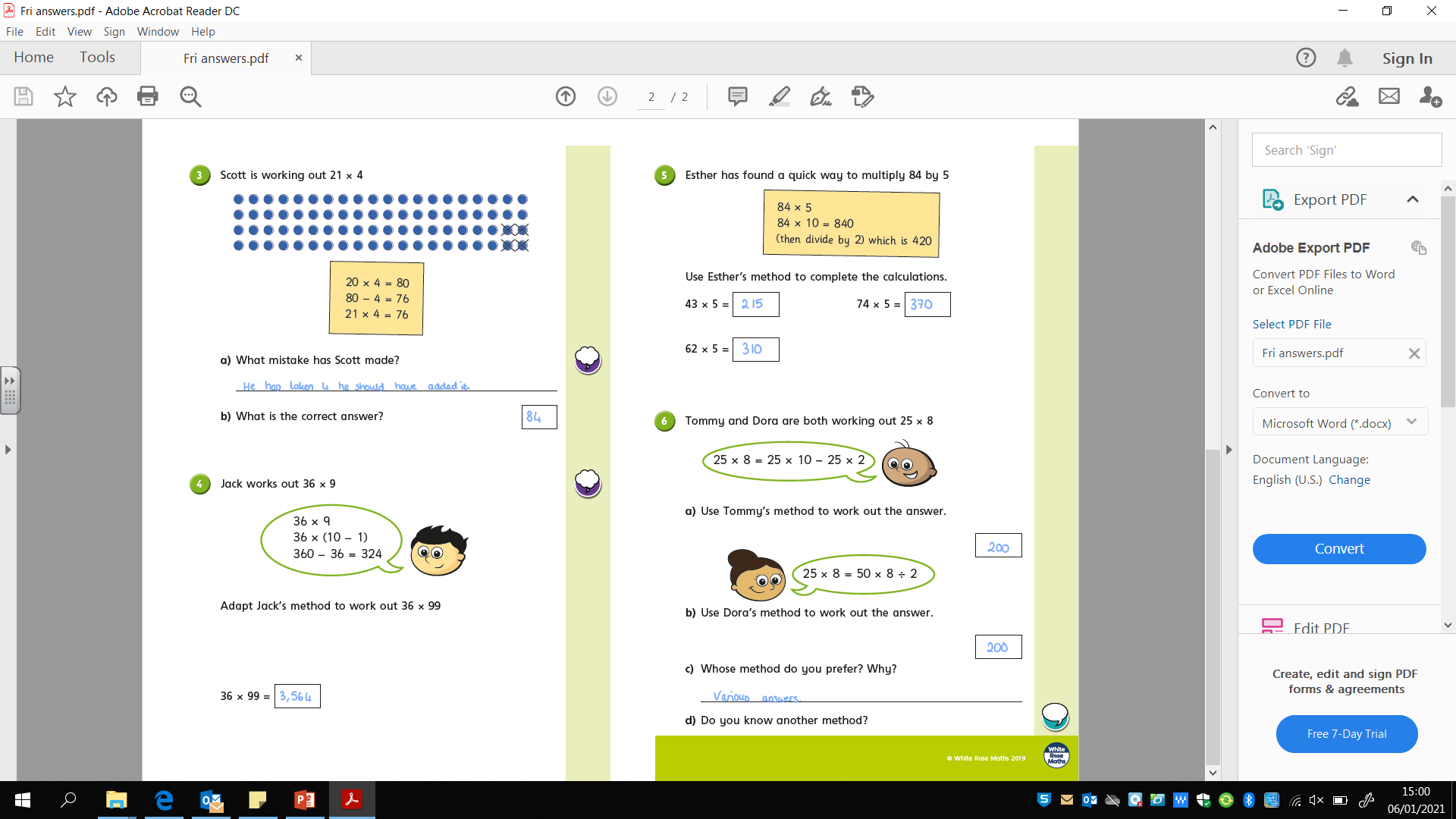 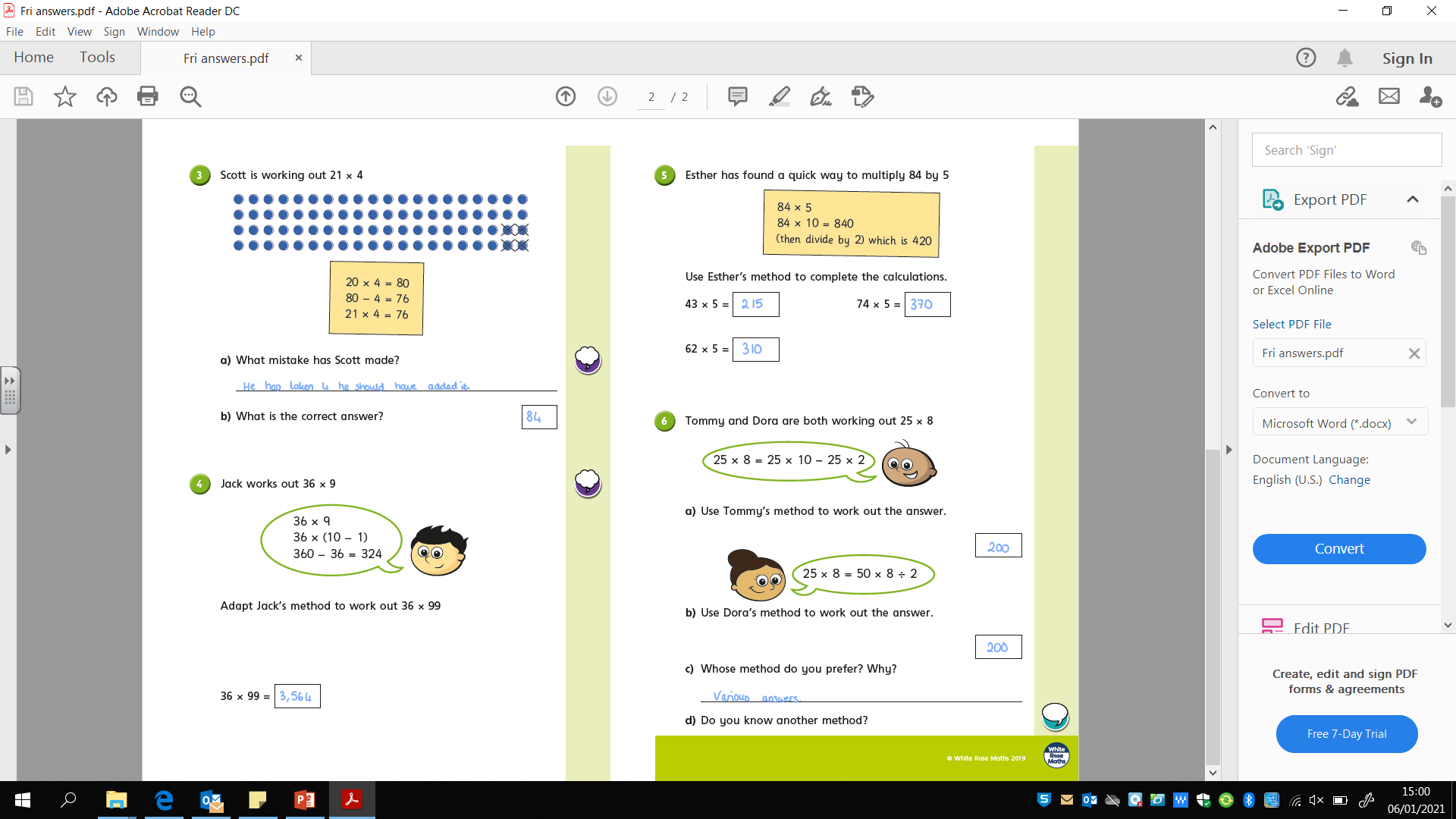 Answers
Challenge 2
133
72
380
222
78
81
84
165